FILAHA INNOV’ INCUBATOR
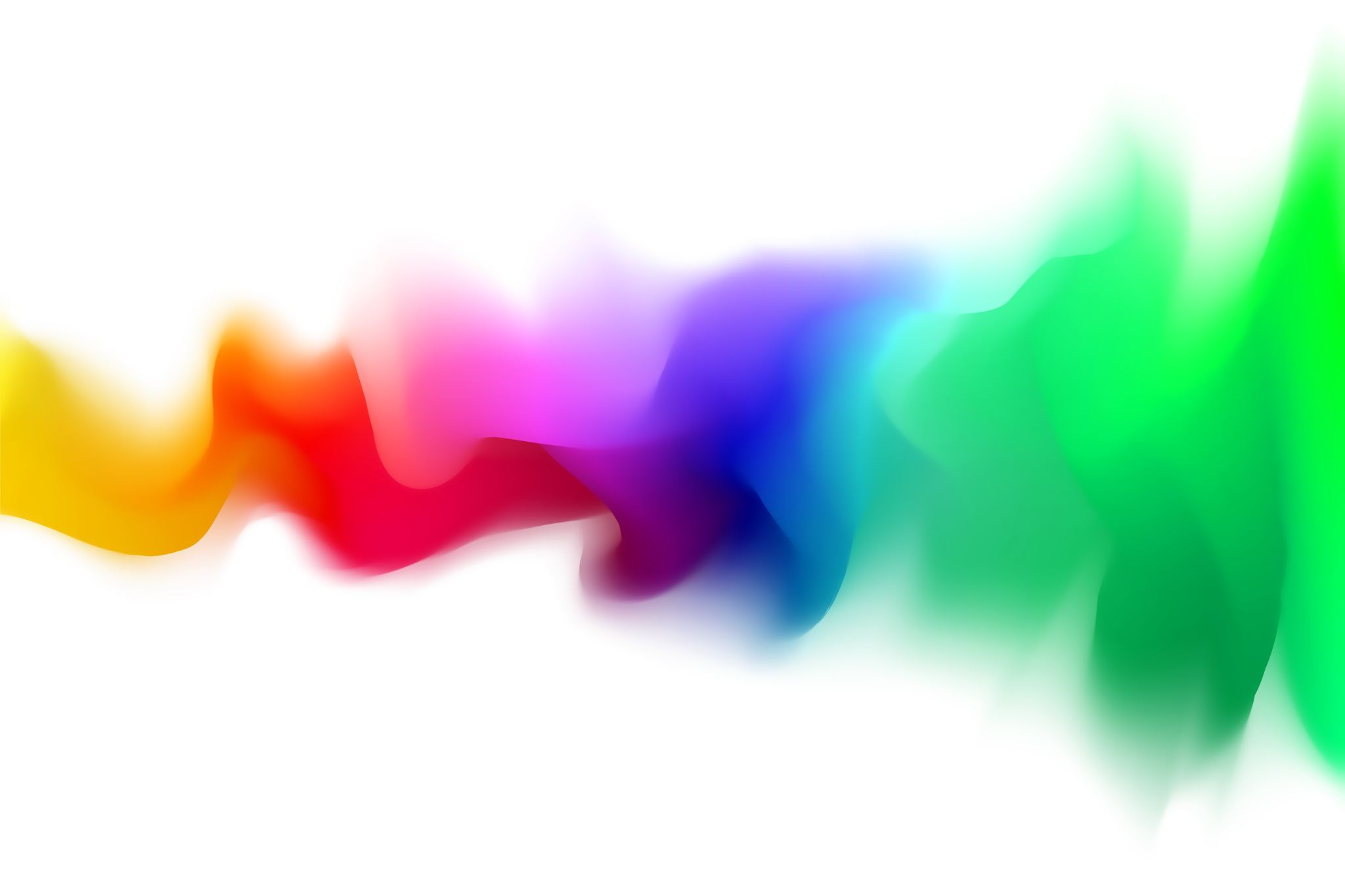 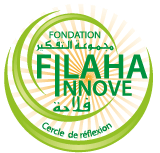 Préparé par: Fazil BOUAIACH
Spécialiste Digitalisation, High-Tech & Business Développement
Membre du G.R.F.I (Groupe de Réflexion Filaha Innov)
Jeudi 4 Mars 2021
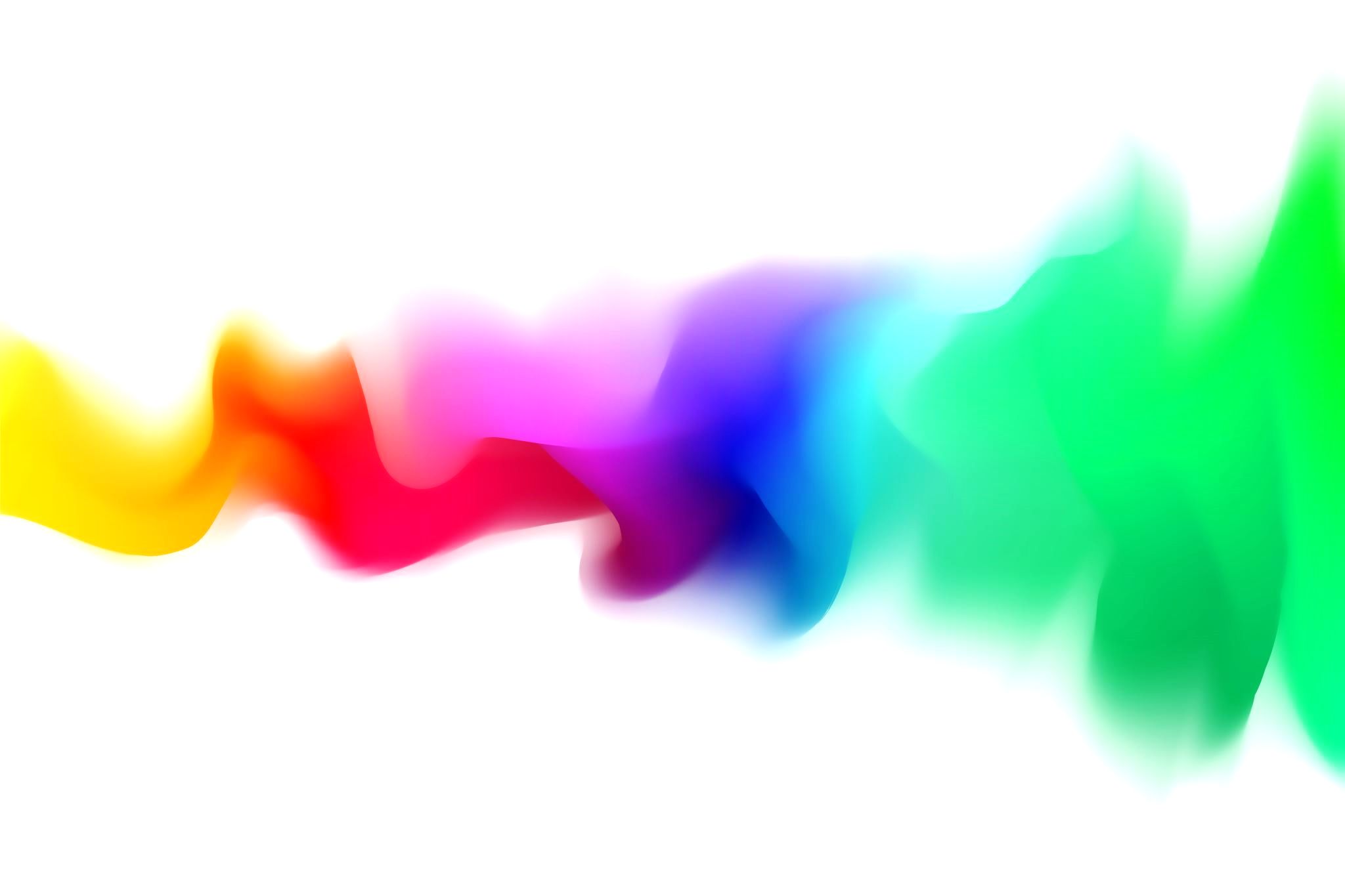 FILAHA INNOV’ INCUBATOR
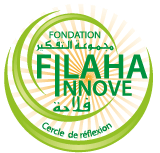 AGENDA
1. Présentation de l’incubateur
2. Mission, objectifs, avantages compétitifs
3. Valeur ajoutée sectorielle & apport à l’écosystème algérien
4. Critéres de sélection
4. Structure du programme d’incubation & d’accompagnement
5. Avantages pour les Start-ups
Filaha Innov’ - Fazil BOUAIACH
Page 1
Jeudi 4 Mars 2021
FILAHA INNOV’ INCUBATOR
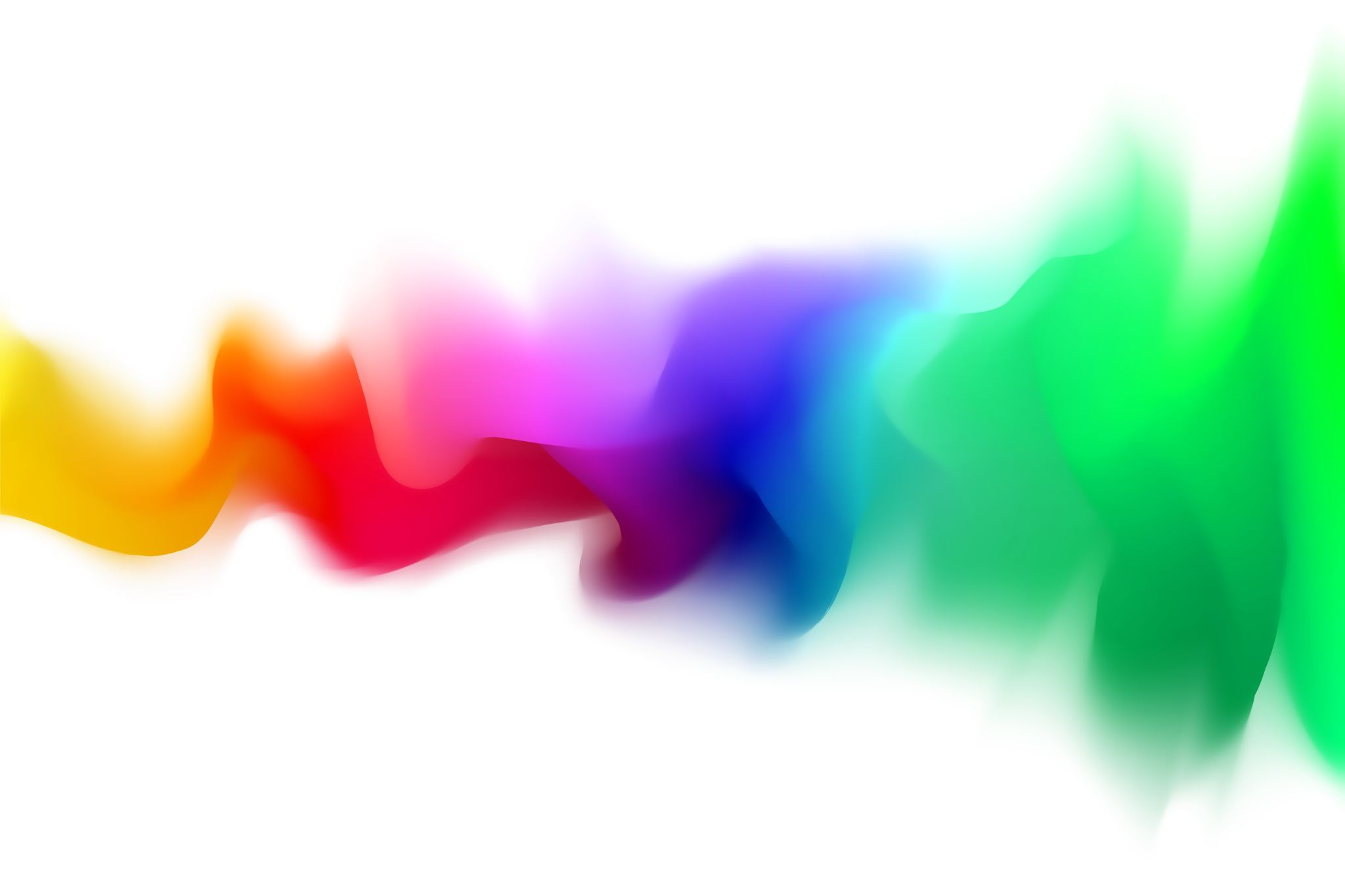 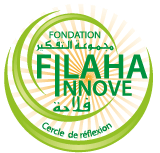 Présentation de l’incubateur
L'incubateur FILAHA INNOV est « labelisé » par le ministère des Start-ups et de l’économie de la connaissance en Algérie et a pour vocation d' accompagner les porteurs de projets dans l'agriculture à travers les 4 domaines* couverts par la fondation Filaha. L'objectif de l'incubateur est d 'accompagner la prise d'initiative et la création d'entreprises.
* Slide 3
Filaha Innov’ - Fazil BOUAIACH
Jeudi 4 Mars 2021
Page 2
FILAHA INNOV’ INCUBATOR
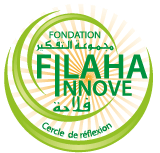 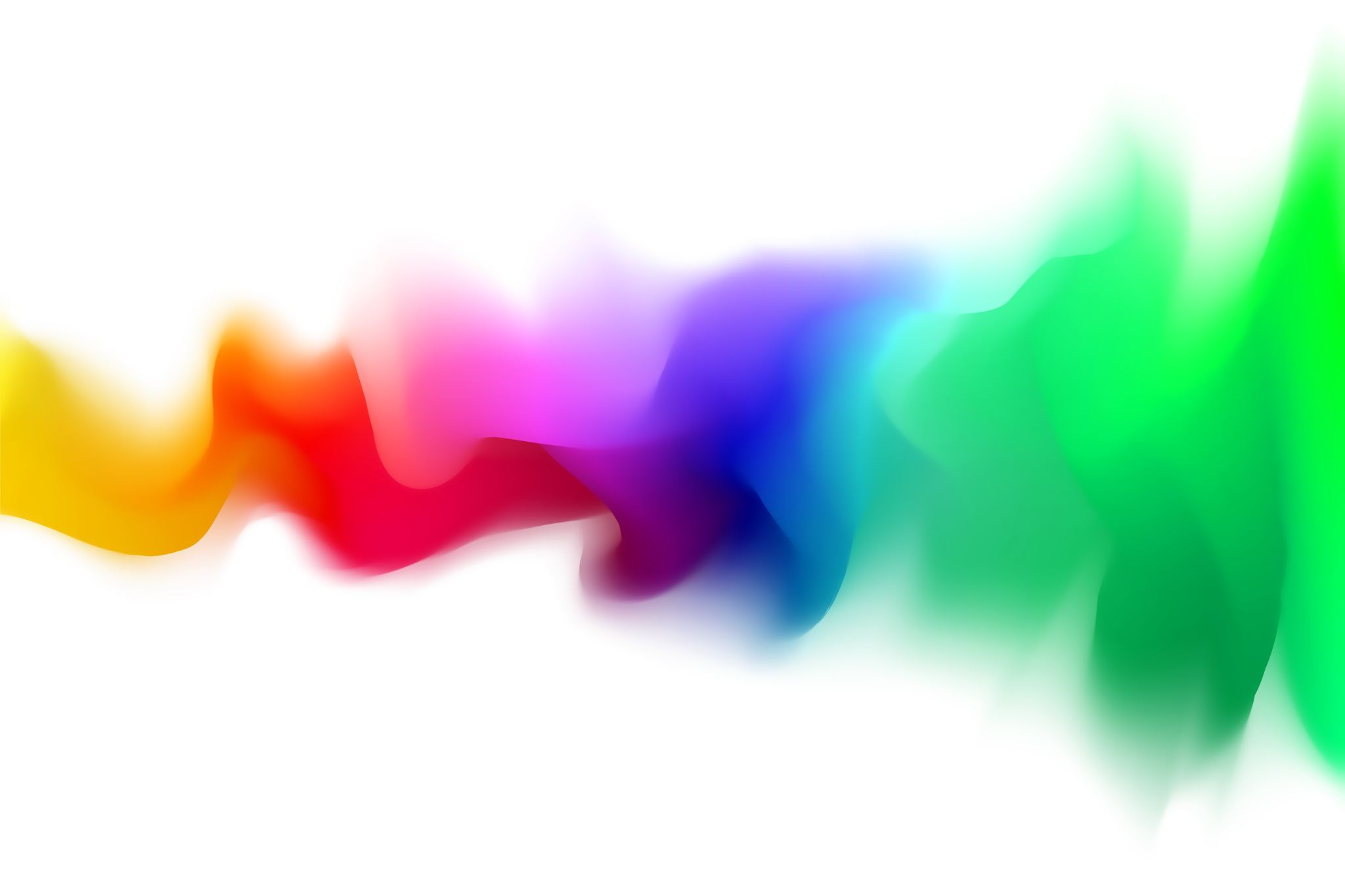 Quatre  Domaines d’intervention
Filaha Innov’ - Fazil BOUAIACH
Jeudi 4 Mars 2021
Page 3
FILAHA INNOV’ INCUBATOR
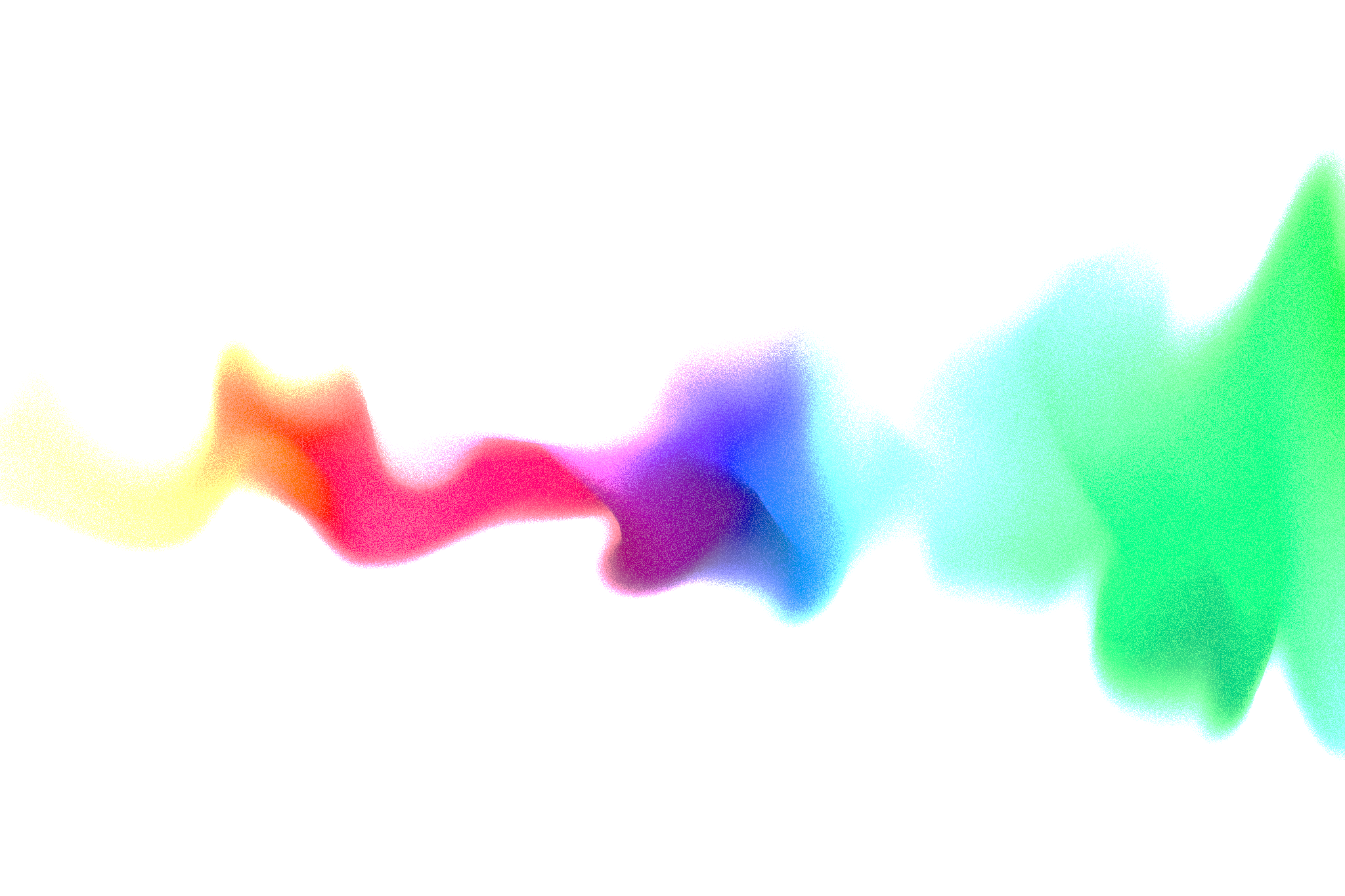 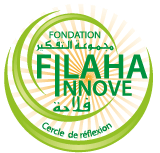 Mission, Objectifs, avantages compétitifs (1)
FILAHA INNOV INCUBATOR a pour vocation d’ être à la fois le lieu dans lequel s’exprime l’entrepreneuriat innovant dans l’agriculture et le catalyseur sectoriel entre les entrepreneurs innovants, d’une part et le dispositif institutionnel, les universités& écoles, les experts, les investisseurs privés et publics d’autre part.
FILAHA INNOV INCUBATOR entend renforcer et enrichir le dispositif sectoriel existant en se focalisant sur l’innovation, la modernisation des modèles d’exploitation et de gestion, la productivité, la rationalisation des ressources et l’utilisation de la technologie 
L'objectif de l'incubateur est d 'accompagner la prise d'initiative dans l’agriculture et structurer la création d'entreprises innovantes jusqu'à la transformation des projets en entreprises commerciales viables.
Filaha Innov’ - Fazil BOUAIACH
Jeudi 4 Mars 2021
Page 4
FILAHA INNOV’ INCUBATOR
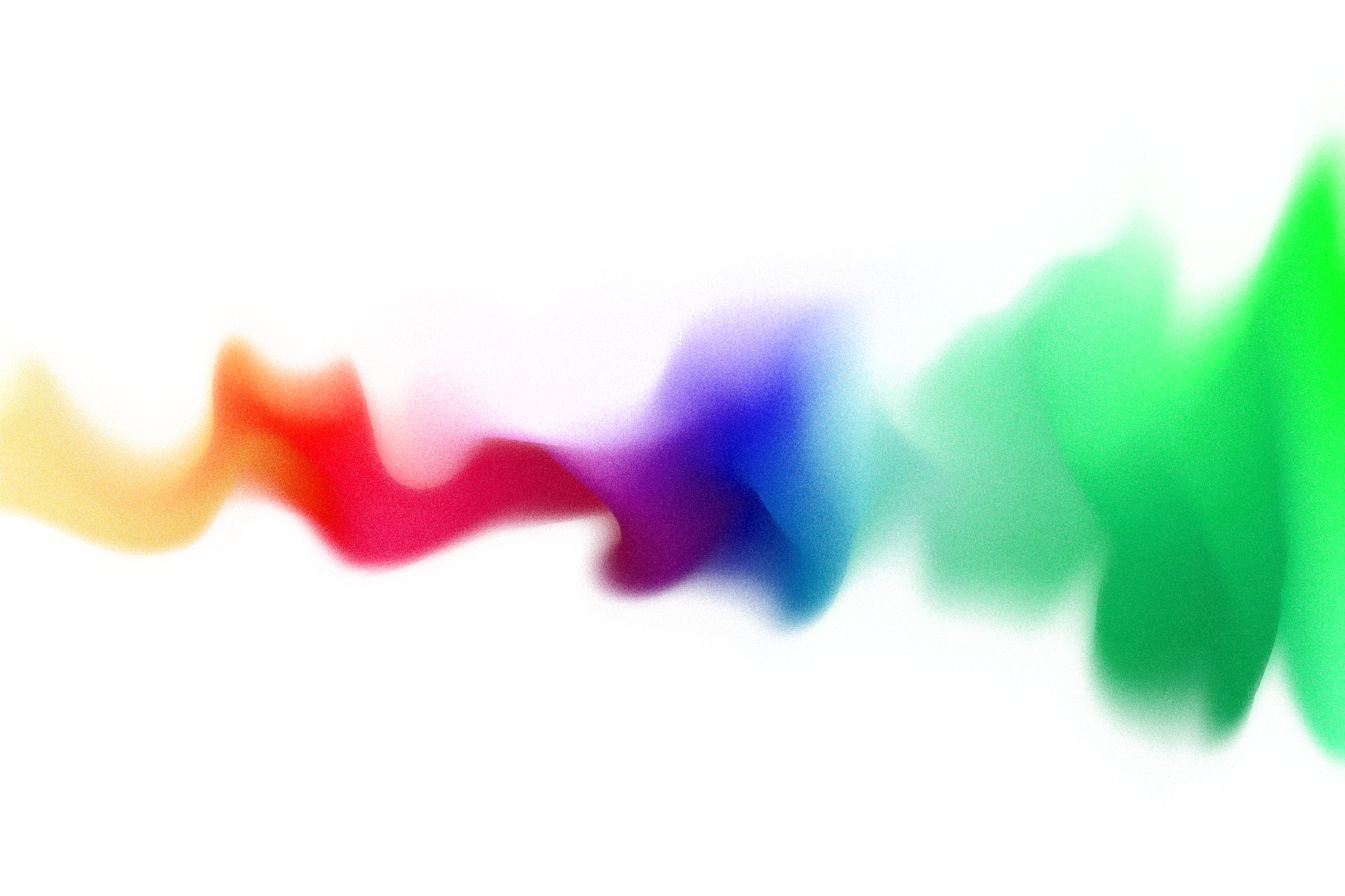 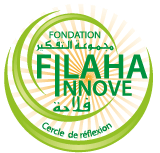 Mission, Objectifs, avantages compétitifs (2)
FILAHA INNOV INCUBATOR s'appuie sur une connaissance approfondie de l’agriculture en Algérie et sur l'expertise sectorielle des différents membres de la Fondation FILAHA et de son écosystème dans les secteurs économique et académique public et privé. 
Nous mettons à la disposition des entrepreneurs dans les quatre domaines couverts; de l’espace et de l'infrastructure de travail, de la formation et de l'expertise technique et technologique 
En nous appuyant sur des cadres actifs et anciens cadres de haut niveau issus du secteur public et privé. L'objectif est de réunir au sein d’une même structure une expertise pluridisciplinaire, un réseau étendu de contacts dans la sphére publique et privée, des informations concernant le dispositif de financements, de support et d’exonérations accordées par les institutions publiques et les partenaires de l’incubateur afin accélérer leur croissance jusqu'à la phase commerciale.
Filaha Innov’ - Fazil BOUAIACH
Jeudi 4 Mars 2021
Page 5
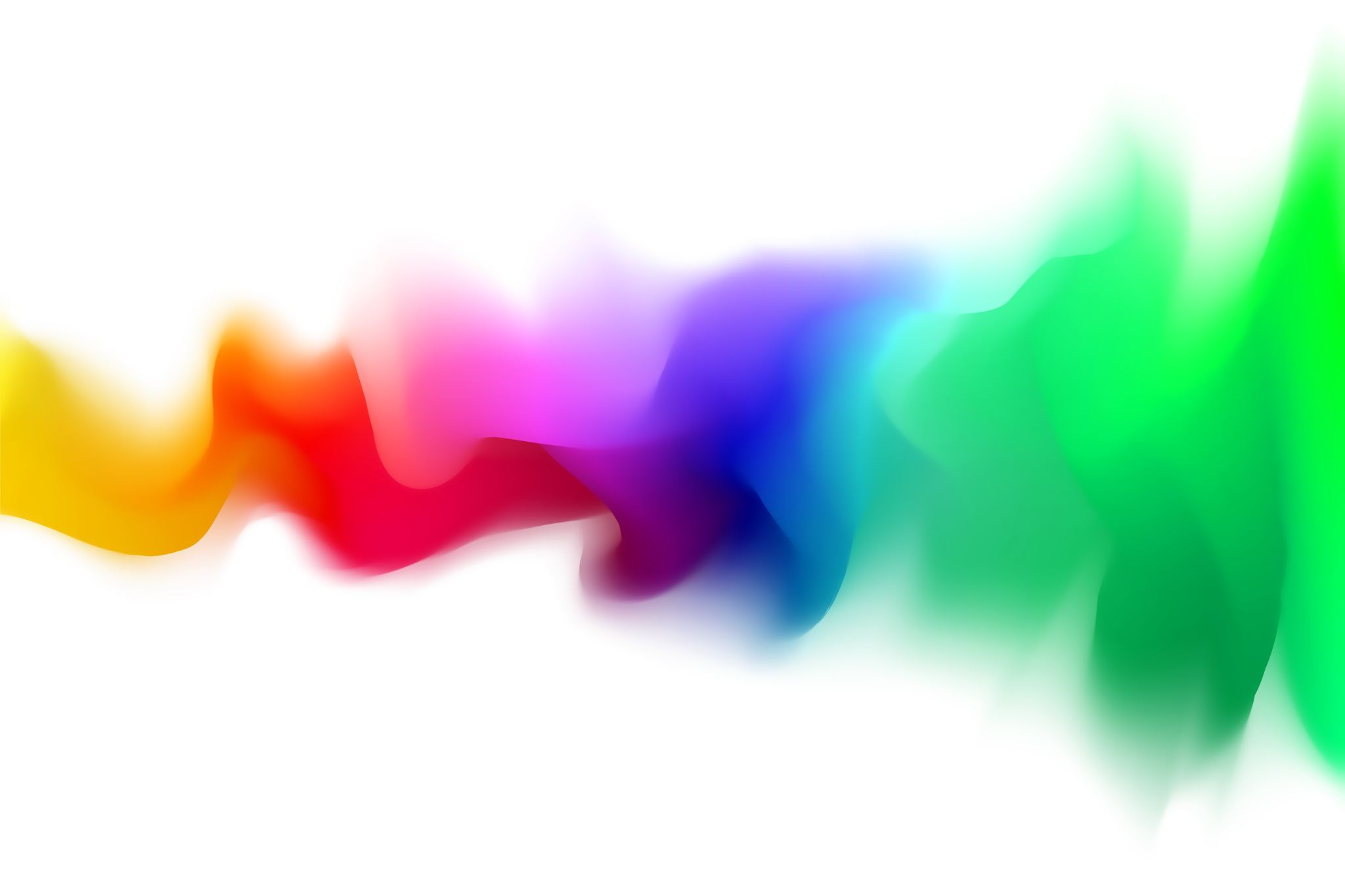 FILAHA INNOV’ INCUBATORValeur ajoutée sectorielle & apport à l’écosystème algérien
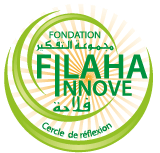 Renforce un écosystème et le centre sur la création d ’entreprise 
F. Innov’ est flexible, il adapte ses processus, ses programmes d’accompagnement et son exécution
En symbiose avec son environnement
Start-up
Filaha Innov’ - Fazil BOUAIACH
Jeudi 4 Mars 2021
Page 6
FILAHA INNOV’ INCUBATOR
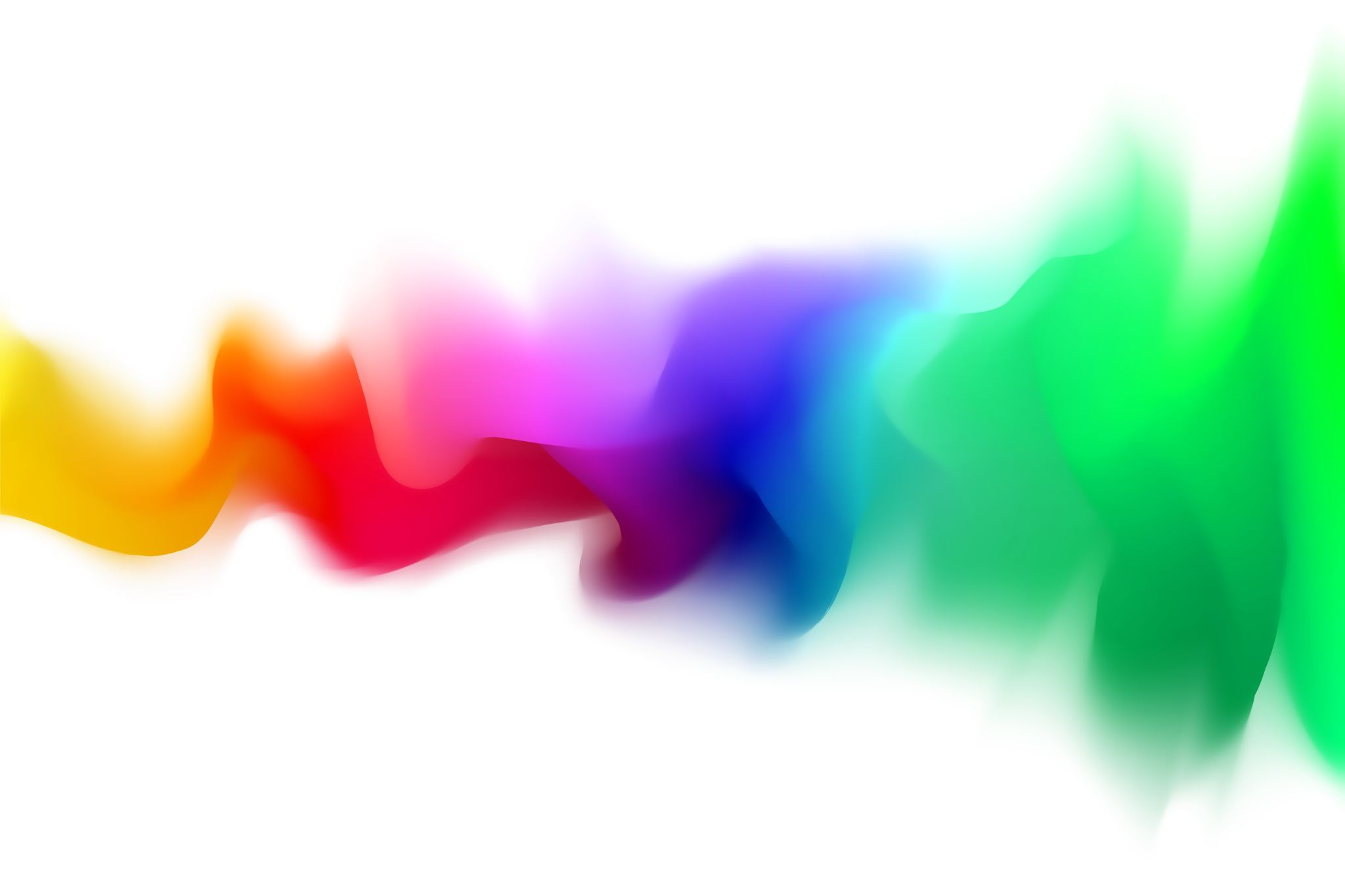 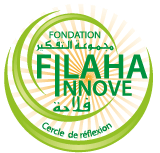 Critéres de sélection*
L approche de Filaha Innov’ pour la sélection des projets** se fera sur la base des critères suivants:
Critére économique: Proposition de valeur économique du projet pour l’économie algérienne et pour l’international
Critére managérial: Composition de l’équipe de management, ses complémentarités, ses qualifications académiques, son parcours professionnelle. 
Avantage concurrentiel/Innovation: Le fait que le projet soit unique et/ou novateur.
Business plan: Maturité du projet, Chiffres&projection, perspectives

Deux grandes catégories: Projets avec une moyenne de - de 50% « Jeune pousse » et projets avec une moyenne + de 50% « Mature » . L’ accompagnement sera adapté à l’équipe du projet et a ses besoins.
* Tous les critères seront évalués sur une échelle de 0% à 100%. Des sous indicateurs seront rajoutée à chaque critère à la discrétion du jury de sélection. 
** Les projets auront une moyenne supérieure ou inférieure à 50%, ce qui définira la catégorie et le type d’accompagnement
Filaha Innov’ - Fazil BOUAIACH
Jeudi 4 Mars 2021
Page 7
FILAHA INNOV’ INCUBATOR
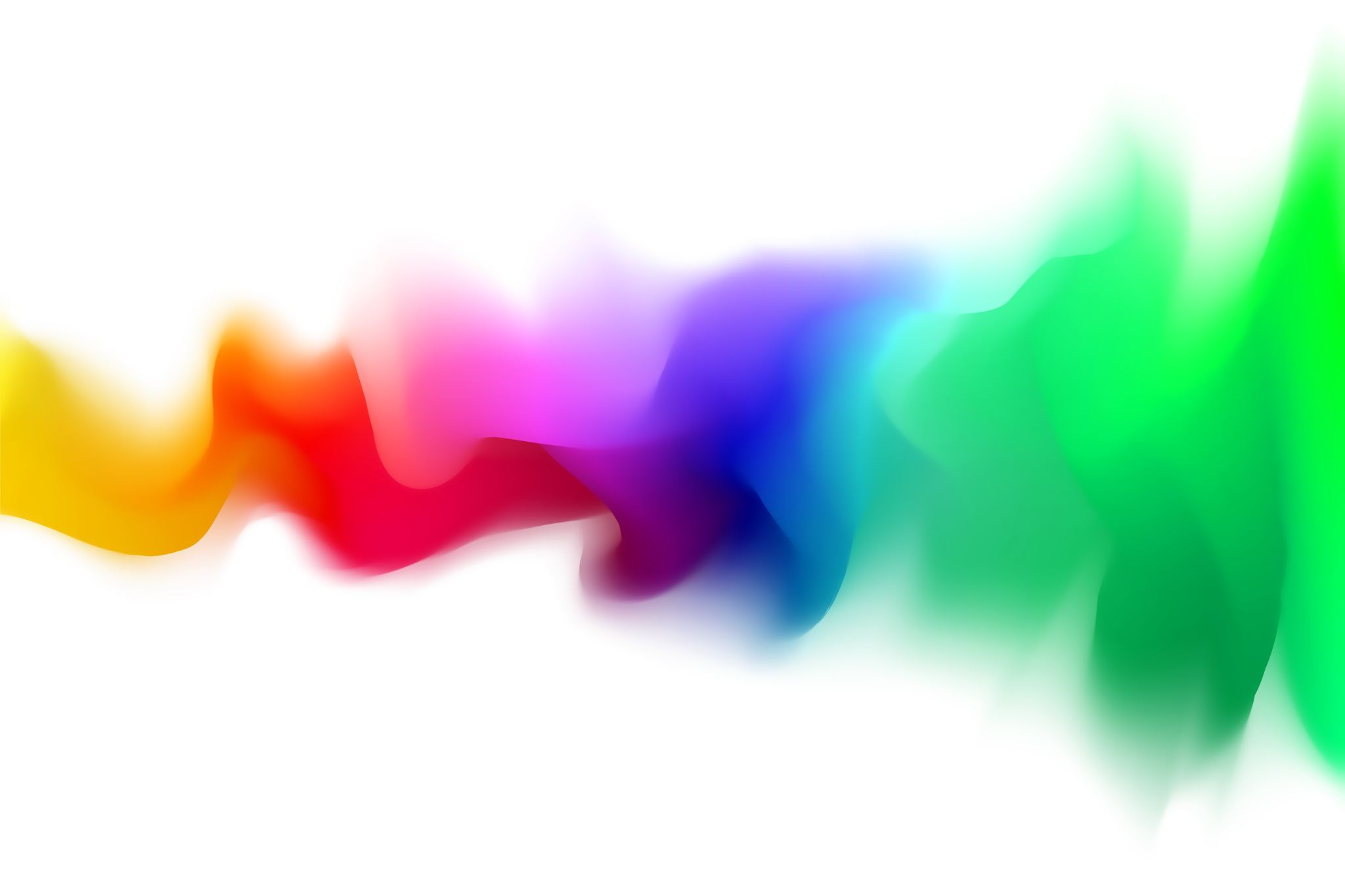 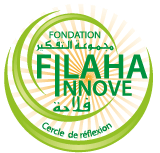 Structure du programme d’incubation 
& d’accompagnement
Durée: 6 Mois. 
+ 6 mois supplémentaire pour les projets qui nécessitent un suivi pour la phase de lancement commercial.  
Accompagnement & formation :
Module Management: Marketing & distribution, Finance d’entreprise, Ressources humaines
Modules sectoriels*: Spécifique aux quatre domaines couverts: Agriculture, Agro-alimentaire,  Pêche et aquaculture, agroécologie
Statut juridique et Financement: Création de l’entreprise, obligation légales, sources et types de financement.
* Dispensés en fonction du projet et adapté au besoin de l’équipe du projet
Filaha Innov’ - Fazil BOUAIACH
Jeudi 4 Mars 2021
Page 8
FILAHA INNOV’ INCUBATOR
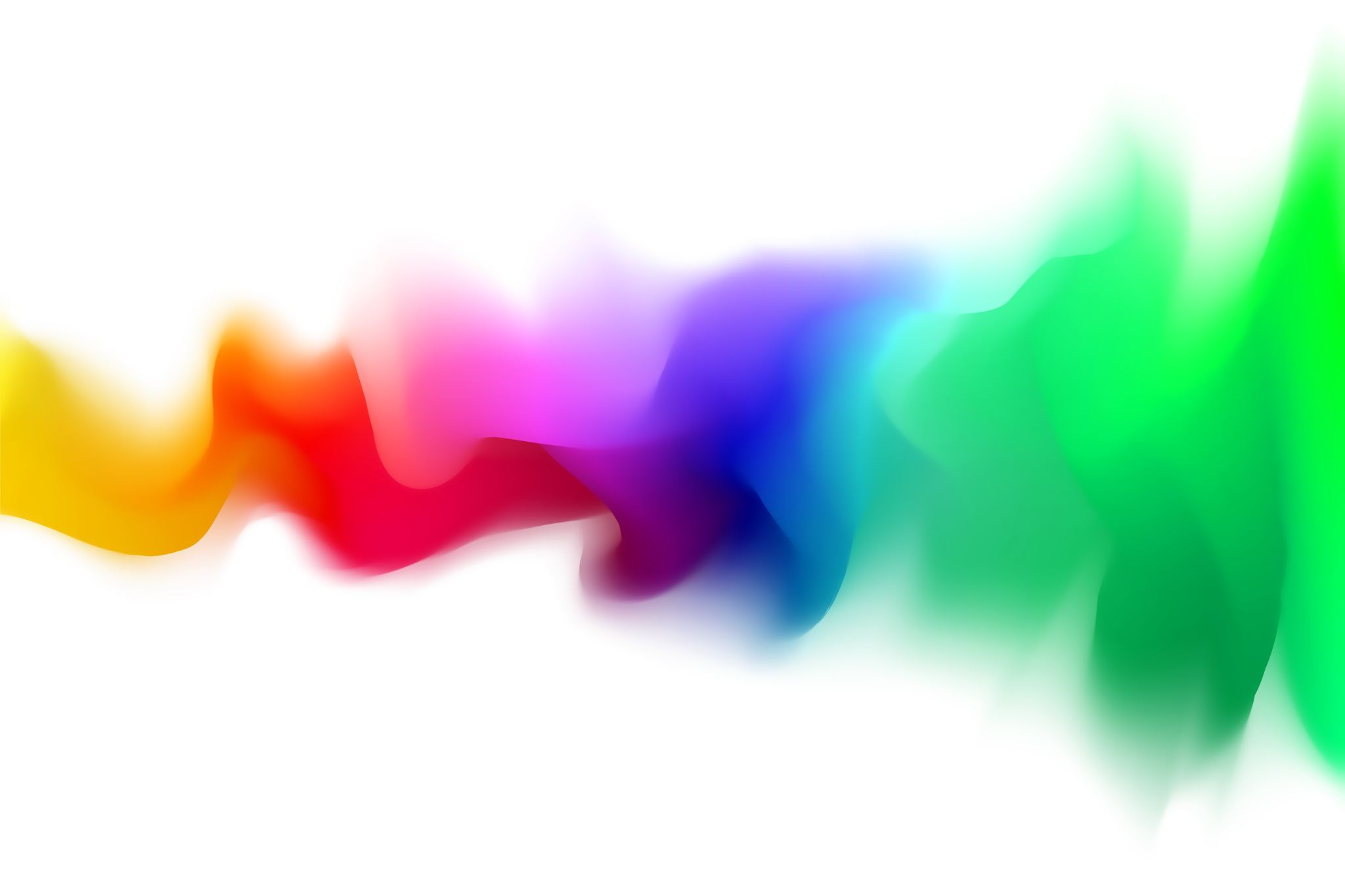 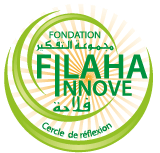 Avantage pour les Start-up
Bénéficier des avantages et dispositifs institutionnels, de financement, de formation accessibles aux start-up faisant partie des incubateurs labelisés
Avoir un « One Stop Shop » pour tous les besoins du projets. Bureaux, Formation, expertise, réseau de contact dans le secteur public et privé
Rompre l isolement de « l entrepreneur » et bénéficier d’un soutien et d’un suivi pendant toute la phase du lancement du projet
Faire converger ses efforts sur le cœur du projet et son succès en optimisant l’utilisation des ressources, du temps et de l’information
Filaha Innov’ - Fazil BOUAIACH
Jeudi 4 Mars 2021
Page 8
FILAHA INNOV’ INCUBATOR
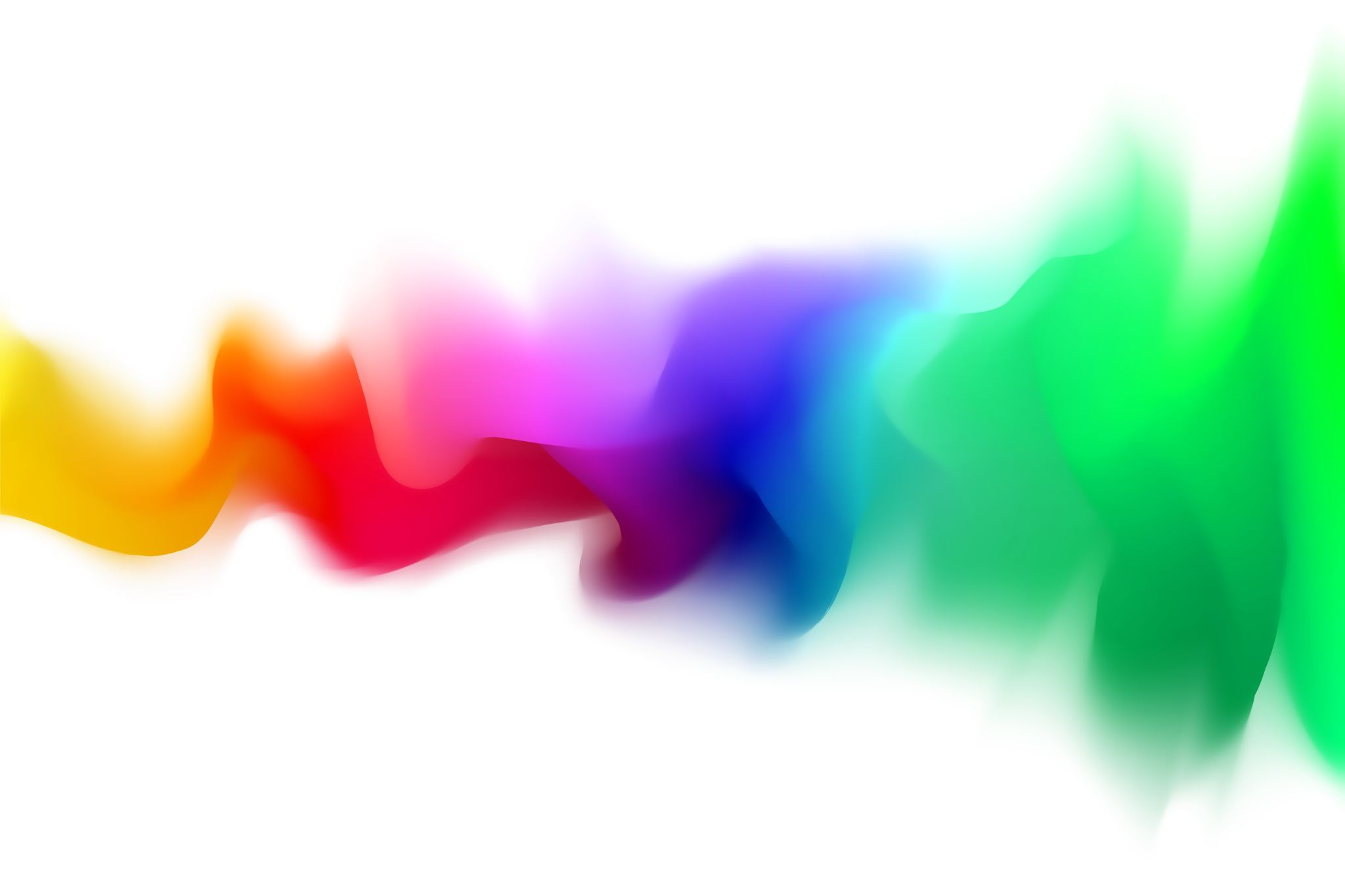 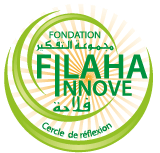 Merci pour votre attention
Filaha Innov’ - Fazil BOUAIACH
Jeudi 4 Mars 2021
Page 9